公務人員考試錄取人員性質特殊訓練計畫成績考核作業
公務人員保障暨培訓委員會
培訓評鑑處
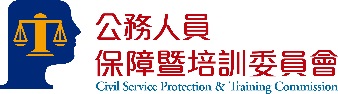 1
簡報大綱
壹、背景說明
貳、法源依據
參、共通性訂定原則
肆、成績考核訂定個別原則及參考範例（其他訓練部分）
一、考核項目
二、評分方式
三、獎懲規定
四、成績不及格處理規定
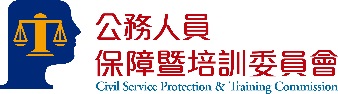 2
壹、背景說明
依據公務人員考試錄取人員訓練辦法第6條規定，考試錄取人員訓練類別及辦理機關區分如下：
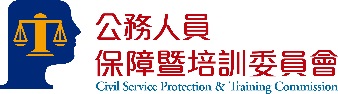 3
貳、法源依據（一）
「基礎訓練」及「實務訓練」之成績考核作業應配合實務運作需要並參考下列法規訂定。
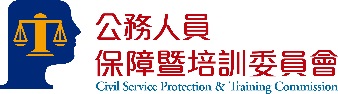 4
貳、法源依據（二）
訓練計畫有關「其他訓練」之成績考核作業，依公務人員考試錄取人員訓練辦法第3條及第10條規定，依實務運作需要於訓練計畫中訂定之。
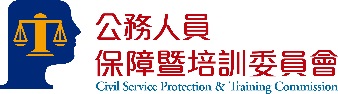 5
參、共通性訂定原則
各申辦考試機關於訂定訓練計畫前，得進行訓練需求調查，以確認考試錄取人員所需知識、技術與能力，俾據以規劃相關訓練並設計適配之考評機制。
為強化成績考核作業的嚴謹性及保障受訓人員權益，各申辦考試機關訂定訓練計畫時應敘明「考核項目」、「評分方式」、「獎懲規定」及「成績不及格處理方式」之規定。
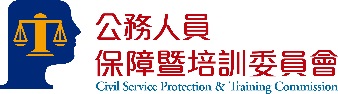 6
肆、成績考核訂定個別原則及　　　範例（其他訓練部分）
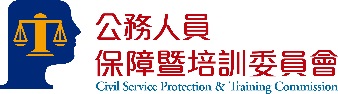 7
一、考核項目－訂定原則
考核項目得採學科測驗、口試、體能（技）測驗、模擬演練或其他考評方式，由申辦考試機關依實務運作需要自行擇採。
訓練計畫應敘明考核項目、範圍、時間及內容等事項，並採適當方式公告後據以執行。
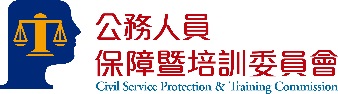 8
一、考核項目－參考範例（學科測驗）
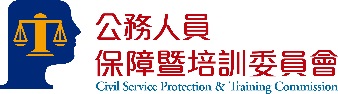 9
一、考核項目－參考範例（口試）
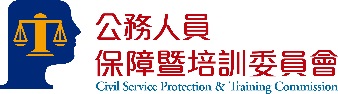 10
一、考核項目－參考範例（體能測驗)
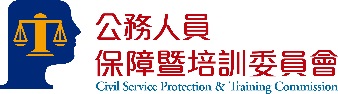 11
一、考核項目－參考範例（體技測驗）
12
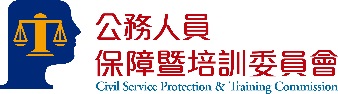 一、考核項目－參考範例（模擬演練）
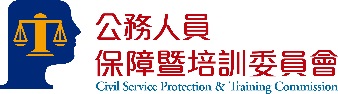 13
一、考核項目－參考範例（其他考核方式）
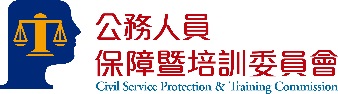 14
二、評分方式－訂定原則
評分方式應敘明各考核項目之配分與及格標準；至有關評分委員及評分細節等相關規定，得於訓練計畫明定或另定內部作業規定。
各申辦考試機關針對因故未參加單項考核，如有安排改期測驗機制，應於訓練計畫或相關附件中敘明改期測驗之條件、次數、分數計算方式、時間及未參加改期測驗之效果。
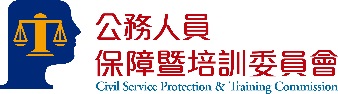 15
二、評分方式－參考範例（及格標準及配分）
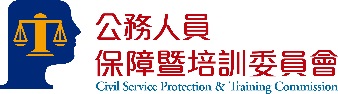 16
二、評分方式－參考範例（改期測驗）
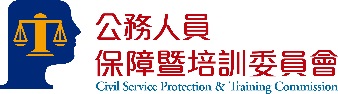 17
三、獎懲規定－訂定原則
訓練計畫應敘明獎懲規定，訂定時得比照或參考「公務人員考試錄取人員訓練獎懲要點」相關規定，並配合實務運作需要訂定。
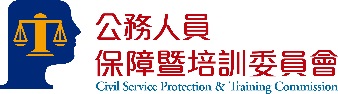 18
三、獎懲規定－參考範例
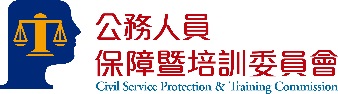 19
四、成績不及格處理規定－訂定原則（一）
如採用多項考核項目者，訓練計畫宜分別訂定各考核項目成績或總成績不及格之處理方式，並分別敘明「單項考核成績不及格」（如教育訓練之學科測驗成績不及格）及「總成績不及格」（如教育測驗總成績不及格）之處理作法。
補考
總成績不及格
補考仍不及格
單項考核成績不及格
另期重訓
廢止受訓資格
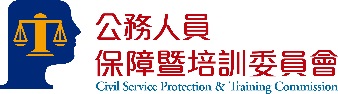 20
四、成績不及格處理規定－訂定原則（二）
成績不及格之處理作法－單項考核成績不及格
得採下列方式為之：
補考：針對單項考核成績不及格如有安排補考機制，宜於訓練計畫或相關附件中敘明補考之條件、次數、分數計算方式、補考時間及未參加補考之效果。
另期重訓：針對單項考核成績不及格安排另期重訓者，應於訓練計畫敘明重訓之條件、次數、重訓時間及重訓仍不及格之效果。受訓人員於另期重訓前，原則仍留原訓練機關（構）學校接受訓練。
廢止受訓資格：單項考核成績不及格成就廢止條件時，應明列於訓練計畫之「廢止受訓資格」條款項下。
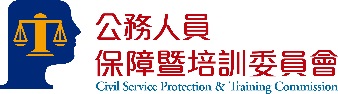 21
四、成績不及格處理規定－訂定原則（三）
成績不及格之處理作法－總成績不及格
得採下列方式為之。
另期重訓：針對總成績不及格安排另期重訓者，應於訓練計畫敘明重訓之條件、次數、時間及重訓後仍不及格之效果。受訓人員於另期重訓前，原則仍留原訓練機關（構）學校接受訓練。
廢止受訓資格：總成績不及格成就廢止條件者，應列於訓練計畫之「廢止受訓資格」條款項下。
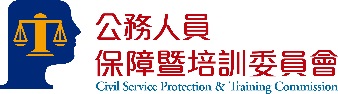 22
四、成績不及格處理規定－參考範例   （另期重訓－留原機關接受訓練）
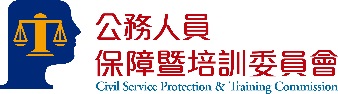 23
四、成績不及格處理規定－參考範例（另期重訓－停訓）
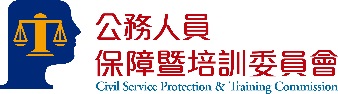 24
四、成績不及格處理規定－參考範例（廢止受訓資格）
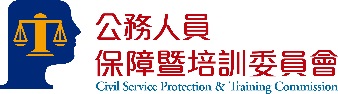 25
五、成績計算範例說明
一、本質特性成績：66×25% = 16.5
二、專題研討成績：65×30% = 19.5
三、測驗成績：
（一）選擇題成績：80× 20% = 16
（二）實務寫作題成績：66× 20% = 13.2
（三）專書閱讀心得寫作：80×5% = 4
（前開各項成績均計算至小數點第二位，小數點第三位採四捨五入方式計算）
（四）總成績：16.5 + 19.5 + 16 + 13.2 + 4 = 69.2
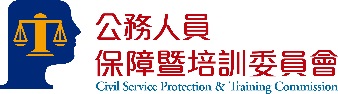 26
簡報結束敬請指教
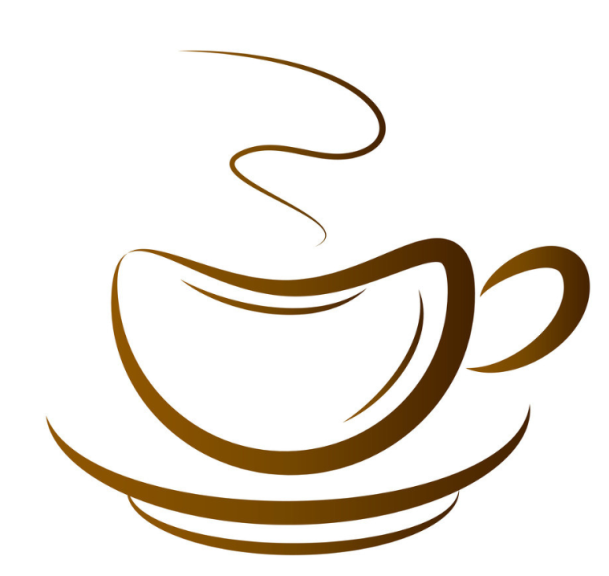 27